Консультация для педагогов: «Создание благоприятных условий для детей с ОВЗ и гармоничной работы специалистов и воспитателей ДОУ».
Учителя-логопеды:
Кулагина Н.С., Рачеева О.С.
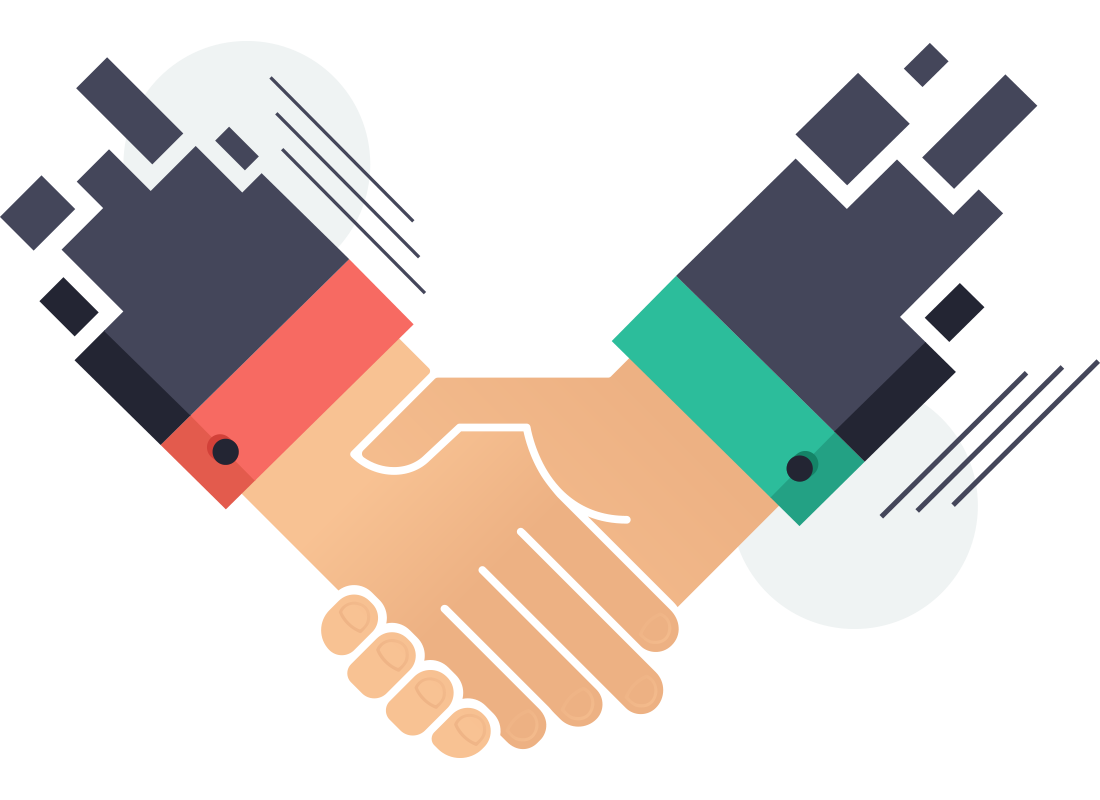 Только при тесном сотрудничестве и единстве требований педагогов возможно преодоление имеющихся у детей нарушений речевого развития.
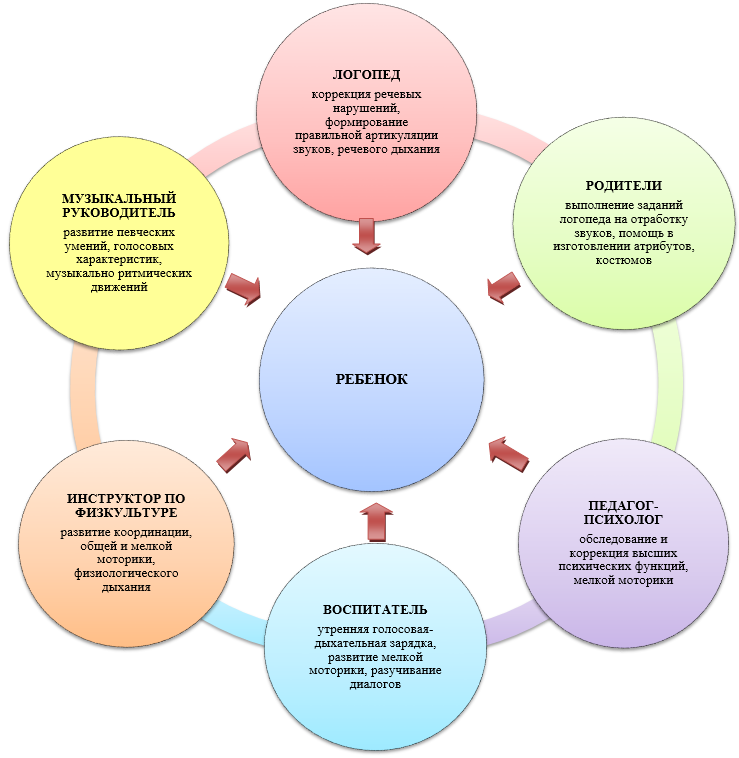 Психолого-медико-педагогическое сопровождение ребенека в ДОУ
Деятельность ПМПк будет заключаться в следующем: изучение особенностей развития детей с ОВЗ и их особых потребностей, составление индивидуальных образовательных программ, разработка форм сопровождения. 


	Необходима постоянная корректировка приемов и методов обучения и воспитания. 
	Группой сопровождения должен инициироваться пересмотр учебной программы, с учетом оценки состояния ребенка и динамики его развития. В результате создается адаптированный ее вариант для детей с ОВЗ. 
	Необходимо регулярное проведение коррекционно-развивающих занятий, нацеленных на повышение мотивации, развитие познавательной деятельности, памяти и мышления, познание своих личностных характеристик. 
	Одна из необходимых форм работы - работа с семьей ребенка-инвалида/ ребенка с ОВЗ. Основной целью ее является организация помощи родителям в процессе усвоения практических знаний и умений, необходимых при воспитании и обучении детей с ОВЗ.
Дети с ОВЗ и инвалиды: различие понятий
В законе «Об образовании представлена только категория детей с ограниченными возможностями здоровья, что, как считают эксперты, ограничивает права инвалидов, не всегда попадающих в категорию ОВЗ. Именно поэтому отдельные специалисты настаивают на внесении изменений в законодательную базу и разделении спорных понятий. Предложен следующий вариант разграничения понятий:

		Ребенок с ОВЗ — физлицо с недостатками психологического и (или) физического развития, которые препятствуют ему в получении образования без особых условий. 
 
		Ребенок-инвалид — физлицо возрастом до 18 лет со стойким расстройством функций организма, спровоцированных последствиями травм, заболеваниями или врожденными дефектами, приводящими к ограничению жизнедеятельности и потребности в социальной защите.
Категории детей с ОВЗ
Категории детей с ОВЗ
Разделение функций между учителем-логопедом и воспитателем
Формы работы воспитателя:
Подготовка детей к логопедическим занятиям по развитию речи
Работа по закреплению материала логопедических занятий
Активное наблюдение за жизненными явлениями.
Экскурсии.
Практические действия с предметами.
Рассматривание предметов, картин.
Игры (сюжетно-ролевые, дидактические);
Чтение художественных произведений;
Беседы.
Упражнения на развитие логического мышления, внимания, памяти по лексической теме.
Занятия воспитателя по ознакомлению с окружающим миром.
Рисование на тему (сюжет) рассказа.
Игры - драмматизации на сюжет пересказываемого произведения.
Применение дидактических, сюжетно-ролевых игр, игровых ситуаций.
Обсуждение и анализ детских рассказов (по аудио- записи).
Театрализованная деятельность;
Отработка рассказа (пересказа) с детьми “слабой” подгруппы на коррекционном часе.
Занятия в виде воображаемых путешествий.
Конкурсы и тематические викторины.
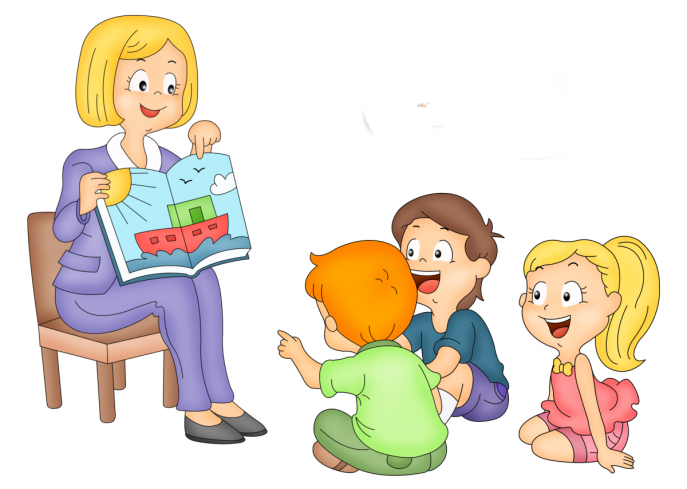 Взаимосвязь в работе учителя-логопеда и воспитателя
Взаимосвязь между воспитателем и учителем-логопедом осуществляется через тетрадь вечерних логопедических занятий воспитателя. Задания, которые определяет учитель-логопед для закрепления, могут быть записаны по следующим графам.
Звукопроизношение
Словарная работа
Грамматические формы
Обучение грамоте
Связная речь и др.
Взаимосвязь в работе учителя-логопеда и воспитателя (педагогов)
Формы взаимодействия специалистов ДОУ;

Создание коррекционно-развивающей среды;

Работа над звукопроизношением;

Логопедические пятиминутки;

Групповые и подгрупповые занятия;

Наблюдение за работой воспитателя, анализ эффективности методов. 


Только такая тесная взаимосвязь в работе учителя-логопеда и воспитателей позволяет добиваться положительных результатов в коррекции речи дошкольников.
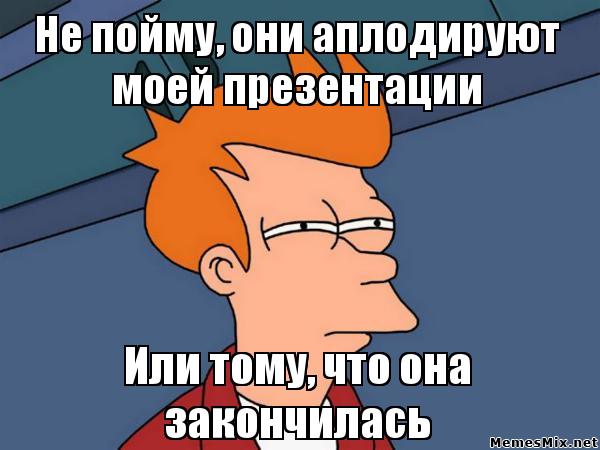